Rover Trajectory PlanningConstrained Global Planning and Path Relaxation
Mihail Pivtoraiko



 Robotics Institute
Carnegie Mellon University
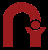 [Speaker Notes: The topic of this presentation is field exps of an automatic motion planning system for wheeled rover vehicles]
Autonomous Navigation
Stanford Cart, 1979
The Challenge:
Outdoor Autonomous Robots
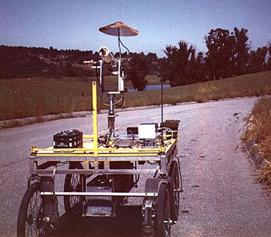 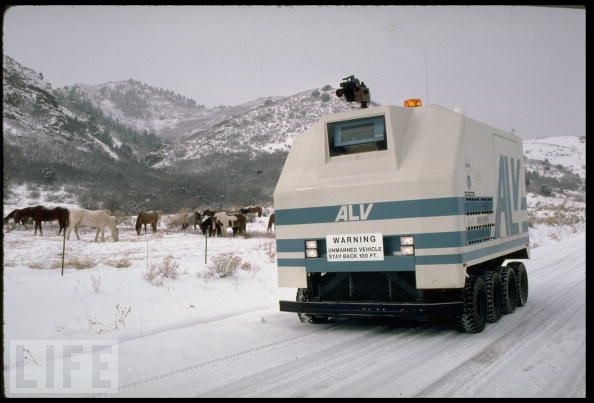 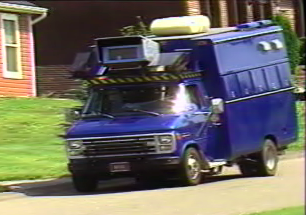 XUV, 1998
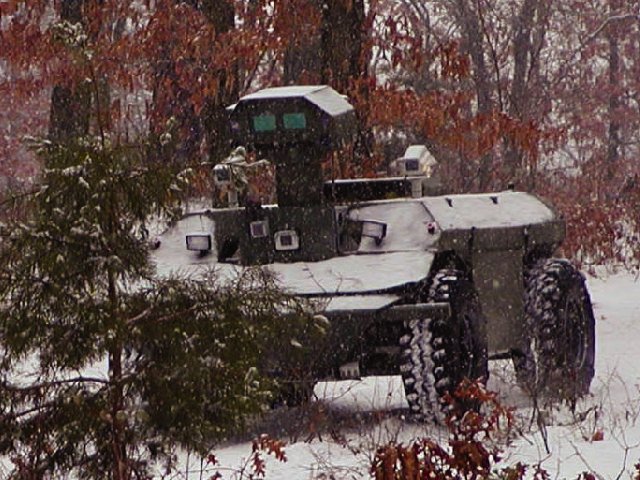 ALV, 1988
NavLab, 1985
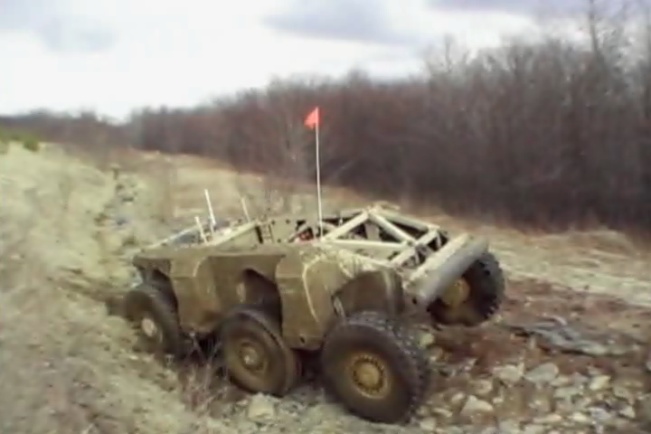 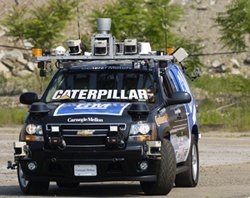 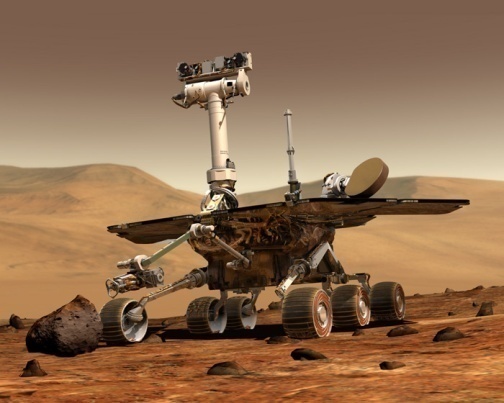 Crusher, 2006
Boss, 2007
MER, 2004
2
[Speaker Notes: *Hard problem*

20 sec.
We will talk about motion planning for an important class of robots, those operating autonomously outdoors. Despite 30 years of active work in this domain, planning remains an open problem.

Before we go into detail, let’s review a few definitions that I”ll use in the rest of the talk.]
Introduction
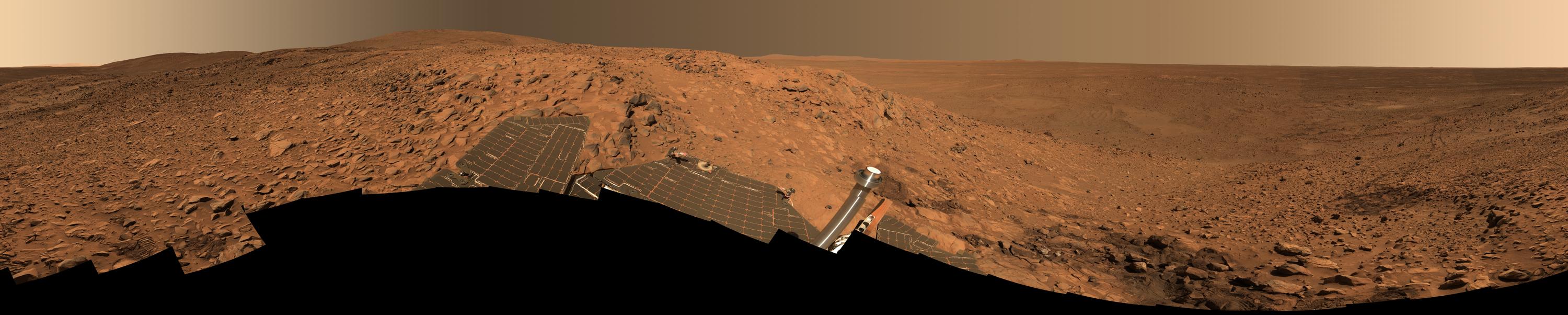 Ground-based rover operation
Time-consuming
Costly
Rover autonomy
Risky
In development…
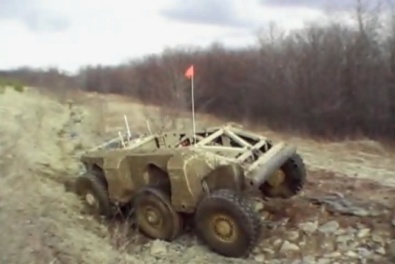 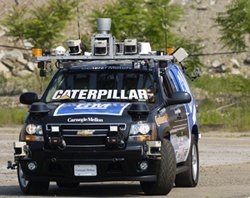 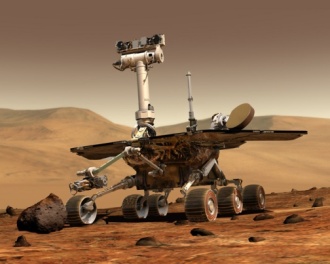 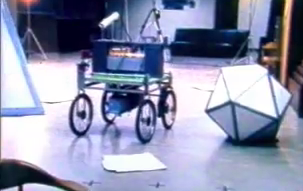 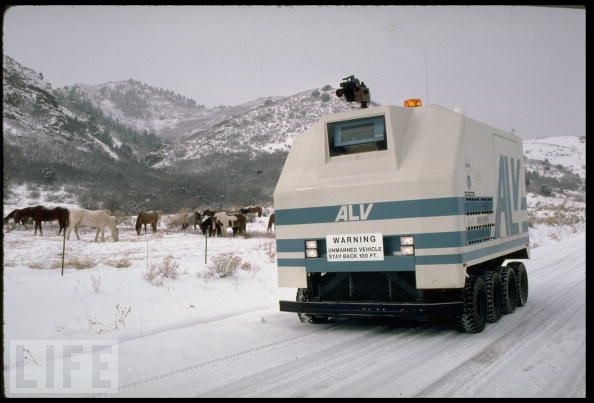 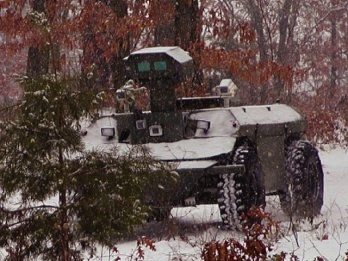 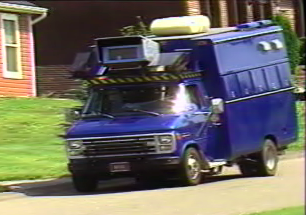 3
[Speaker Notes: TODO:
- Terrain is not compelling, can drive straight -> add better terrain

Particularly well motivated for space
System is designed to aid in rover operations
Esp. tough in extreme environments.
Auto nav failures due to conservative]
Unstructured Environments
ALV (Daily  et al., 1988)
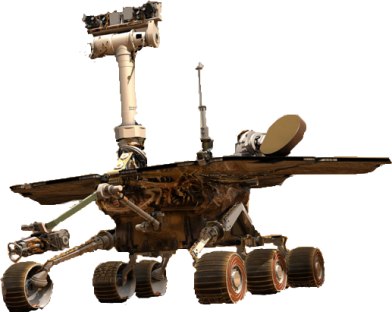 Global
Local
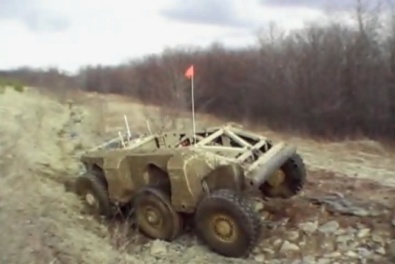 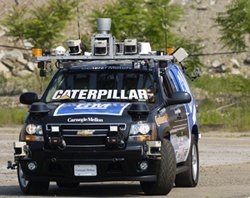 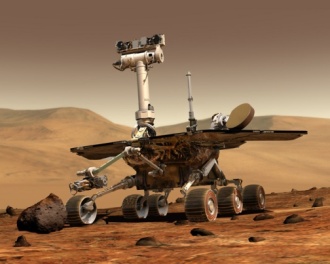 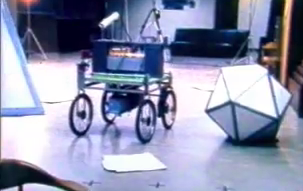 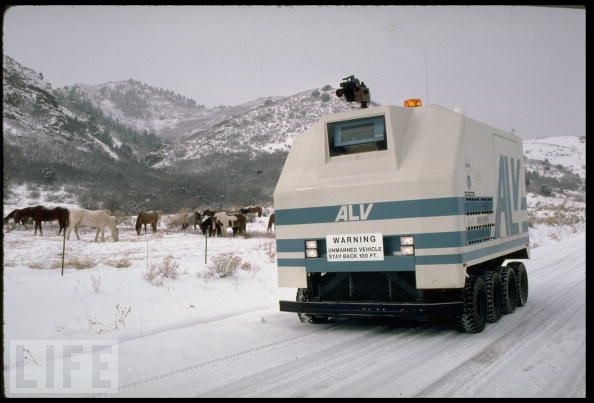 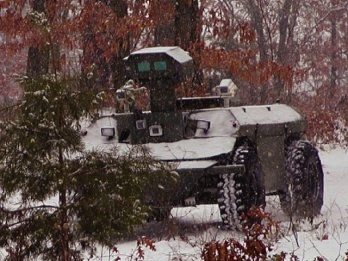 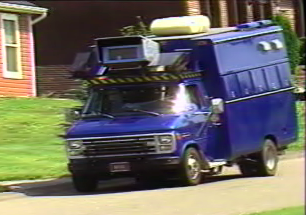 4
[Speaker Notes: TODO:
Follow waypoints somehow
 RHMPC]
Unstructured and Unknown
ALV (Daily  et al., 1988)
?
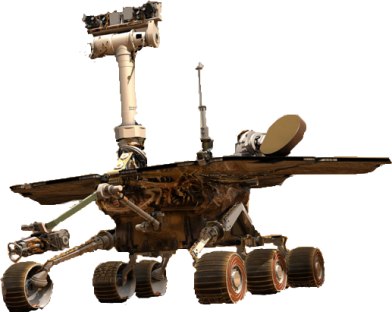 Global
Local
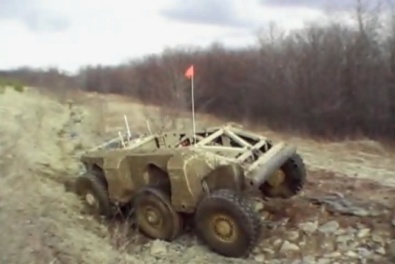 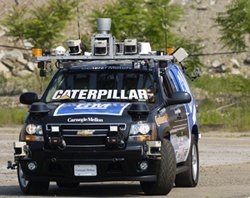 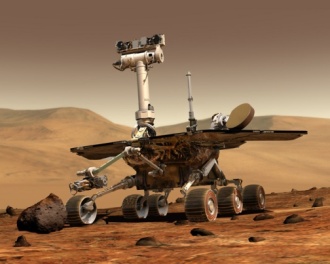 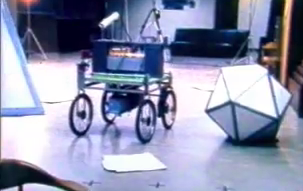 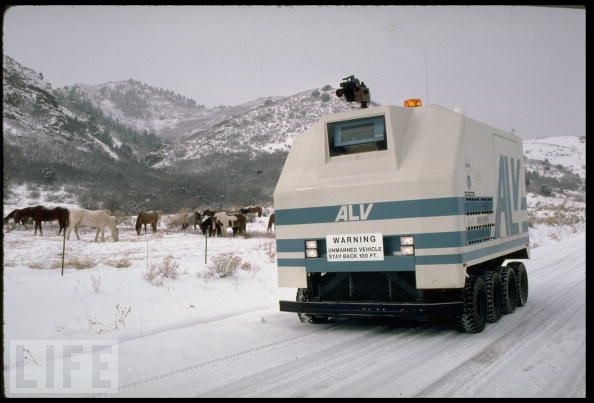 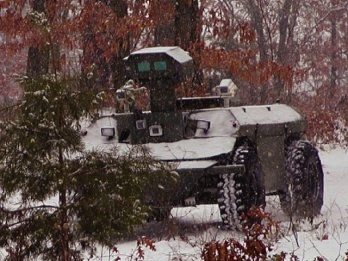 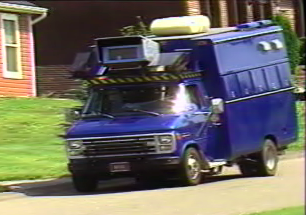 5
[Speaker Notes: TODO:
Follow waypoints somehow
 RHMPC]
Unstructured and Unknown
ALV (Daily  et al., 1988)
?
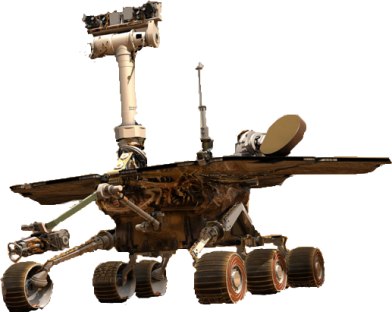 Global
Local
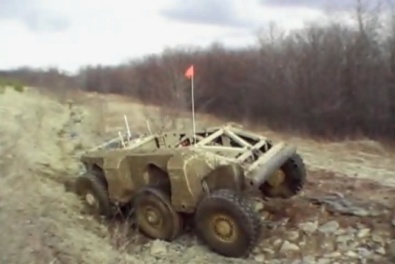 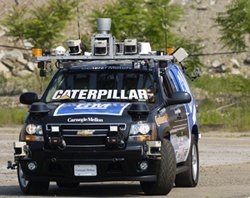 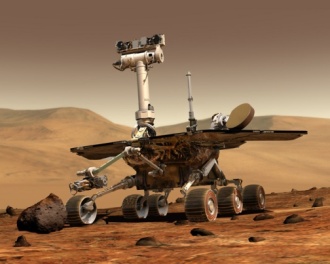 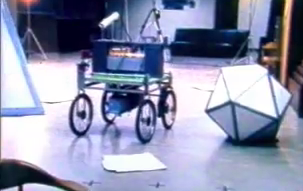 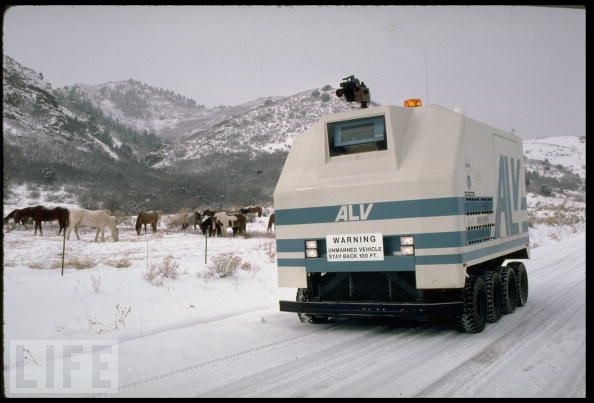 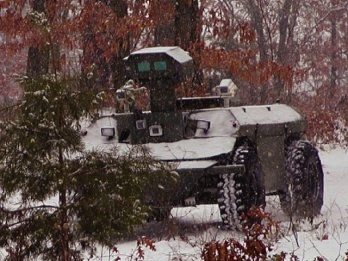 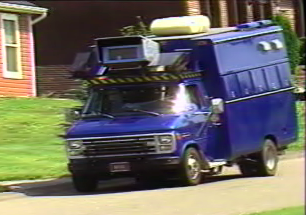 6
[Speaker Notes: TODO:
Follow waypoints somehow
 RHMPC]
Unstructured and Unknown
D*/Smarty (Stentz & Hebert, 1994)
Ranger (Kelly, 1995)
Morphin (Simmons et al., 1996)
Gestalt (Goldberg, Maimone & Matthies, 2002)
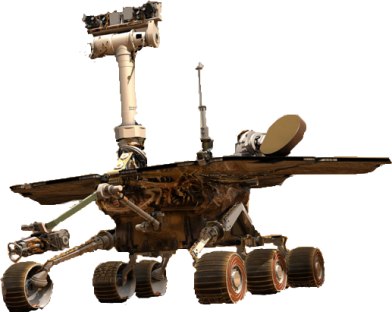 Global
Dynamic replanning
D* (Stentz ’94, others)
Local
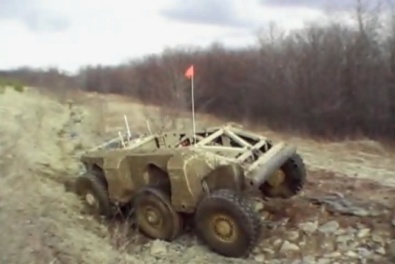 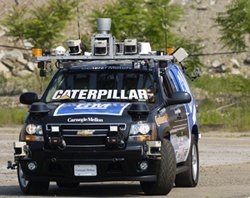 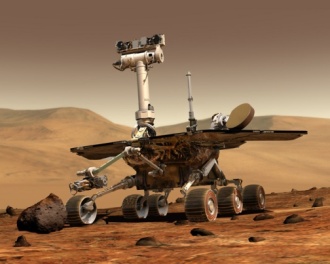 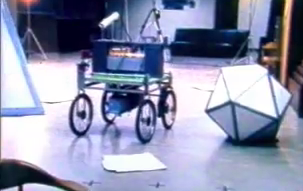 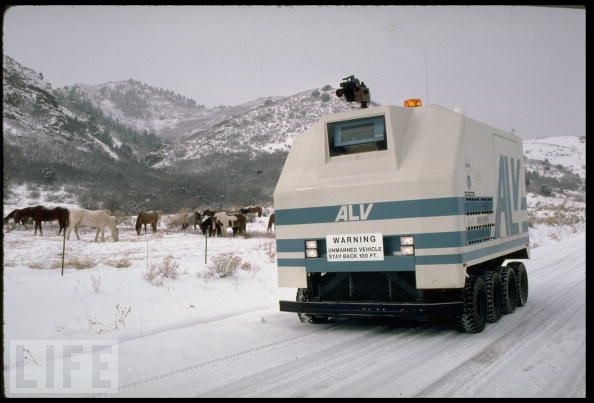 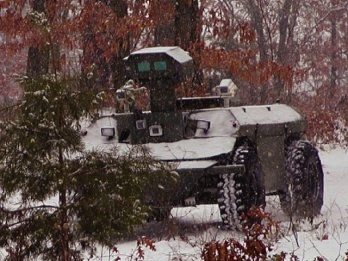 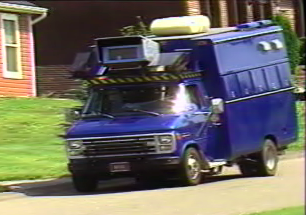 7
[Speaker Notes: TODO:
Follow waypoints somehow
 RHMPC]
Outline
Introduction

Global planning
Representation limitations
Improvements
Results

Local planning
Representation limitations
Improvements
Results

Summary
8
Unstructured and Unknown
D*/Smarty (Stentz & Hebert, 1994)
Ranger (Kelly, 1995)
Morphin (Simmons et al., 1996)
Gestalt (Goldberg, Maimone & Matthies, 2002)
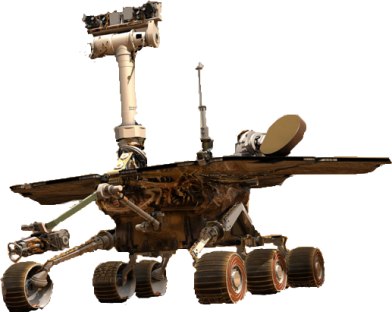 Global
Dynamic replanning
D* (Stentz ’94, others)
Local
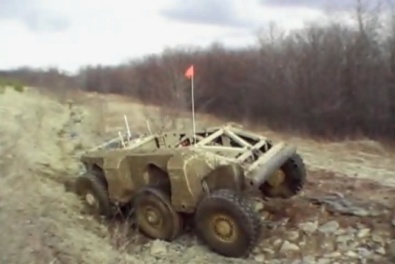 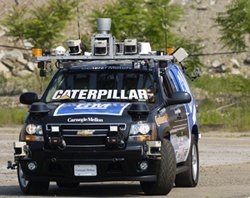 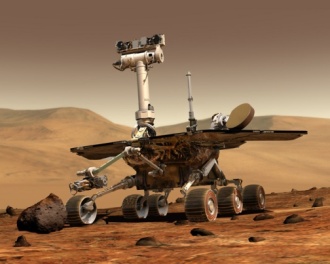 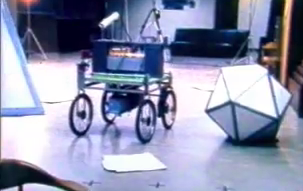 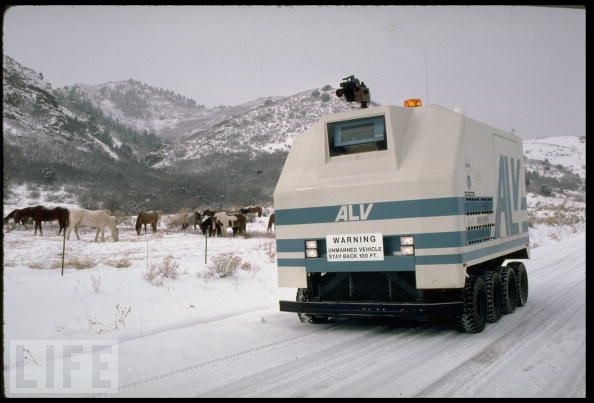 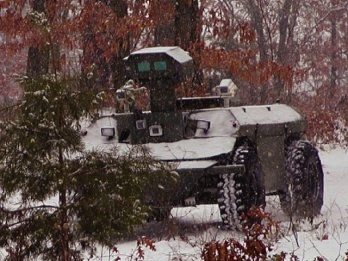 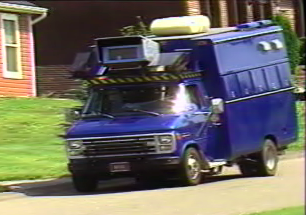 9
[Speaker Notes: TODO:
Follow waypoints somehow
 RHMPC]
Unstructured and Unknown
D*/Smarty (Stentz & Hebert, 1994)
Ranger (Kelly, 1995)
Morphin (Simmons et al., 1996)
Gestalt (Goldberg, Maimone & Matthies, 2002)
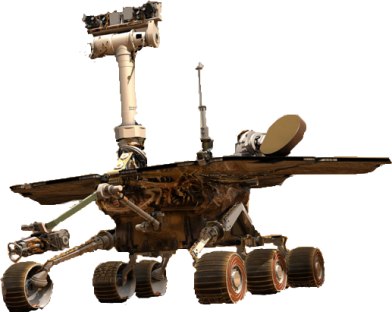 Global
Dynamic replanning
D* (Stentz ’94, others)
Local
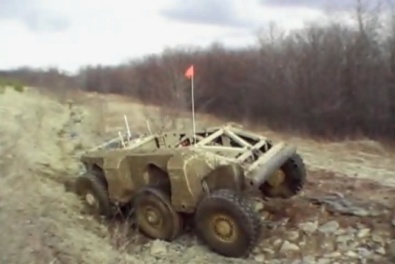 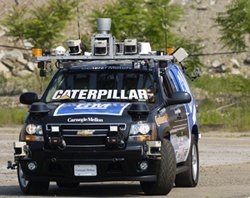 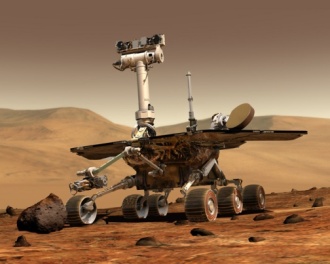 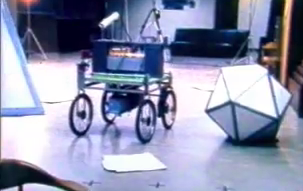 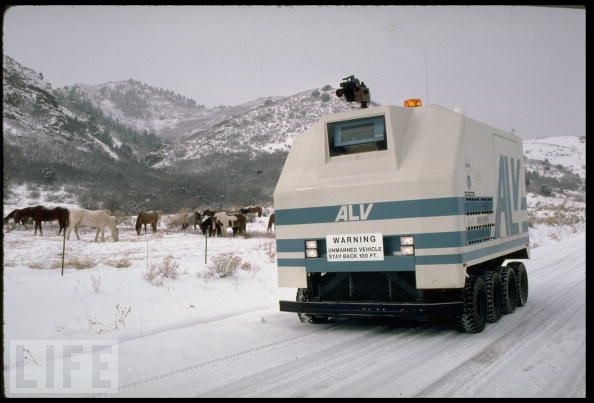 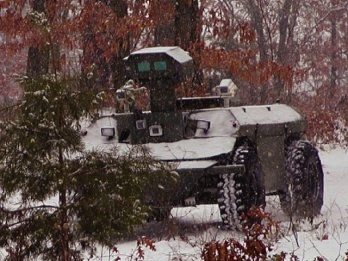 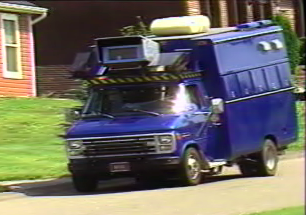 10
[Speaker Notes: TODO:
Follow waypoints somehow
 RHMPC]
Challenges
2D global planners lead to nonconvergence in difficult environments

Robot will fail to make the turn into the corridor

Global planner must understand the need to swing wide

Issues:
Passage missed, or
Point-turn is necessary…
Plan Step n
Plan Step n+1
Plan Step n+2
11
[Speaker Notes: We’re doing all this to avoid point turns…]
Turn-in-place Difficulties
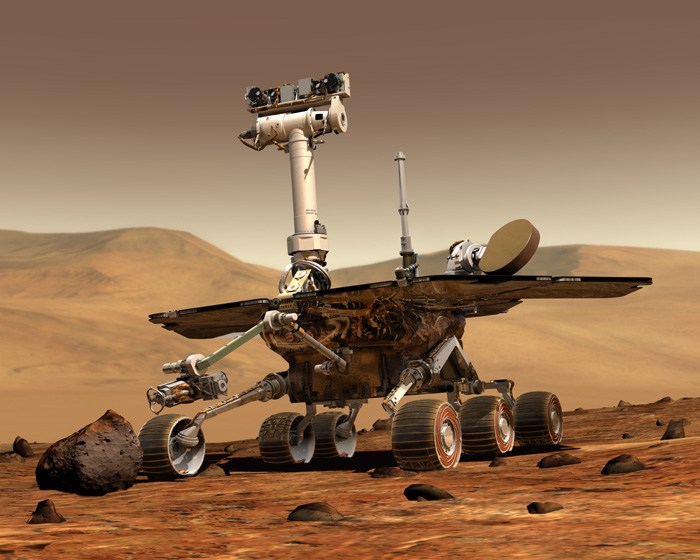 Extremal control
Energy expenditure: High
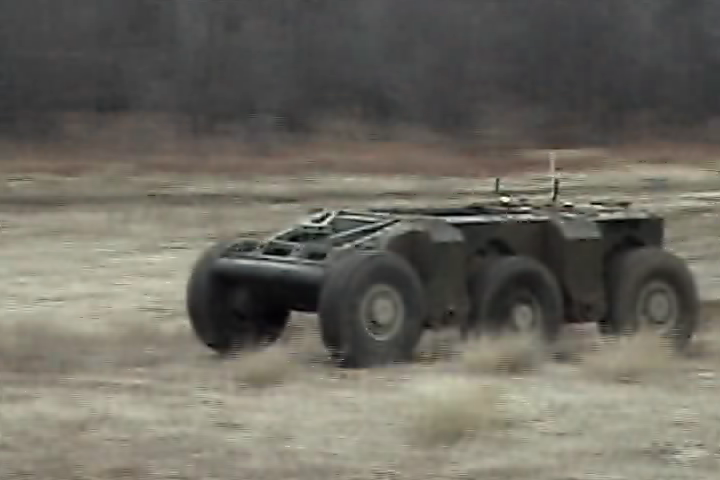 12
Turn-in-place Difficulties
Extremal control
Energy expenditure: High


Perception difficulties
Sudden view change
Loss of features (e.g. for VO)
13
Turn-in-place Difficulties
Extremal control
Energy expenditure: High


Perception difficulties
Sudden view change
Loss of features (e.g. for VO)
14
Turn-in-Place Difficulties
Extremal control
Energy expenditure: High


Perception difficulties
Sudden view change
Loss of features (e.g. for VO)

Infeasibility
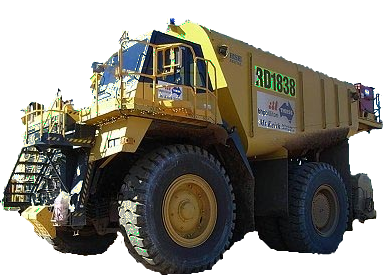 15
In the Field…
PerceptOR/UPI, 2005
Rover Navigation, 2008
16
Heading-Aware Global Planner
Problem:
Mal-informed global planner
Vehicle constraints ignored
Heading

Proposing:
Satisfying vehicle constraints
Heading-aware planning
17
[Speaker Notes: We’re doing all this to avoid point turns…]
Heading-Aware Global Planner
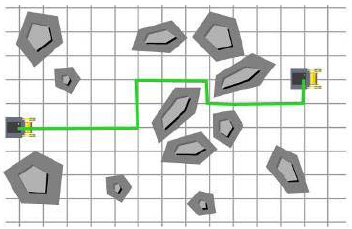 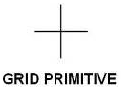 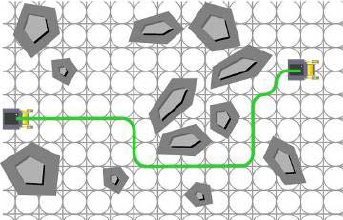 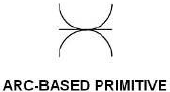 18
[Speaker Notes: Real-time means different things to different people. What we mean here is that this drove an actual rover without stopping to replan.]
Heading-Aware Planning
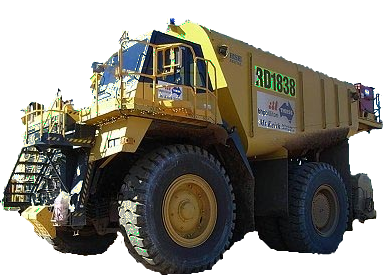 

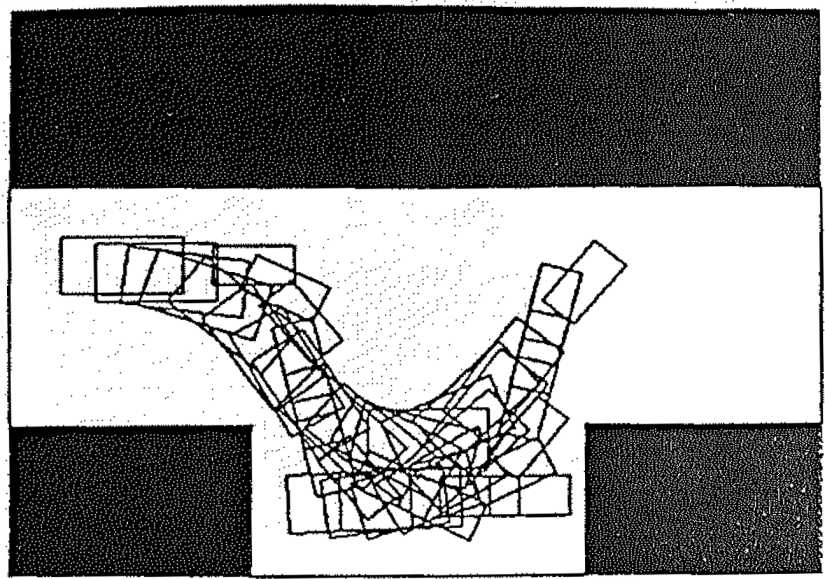 Barraquand & Latombe:
 3 arcs (+ reverse) at max
 Discontinuous curvature
 Cost = number of reversals
 Dijkstra’s search
Barraquand & Latombe, 1993
LaValle, 2006
19
[Speaker Notes: *Arbitrary path culling*

54 sec.
In the early nineties, Jerome Barraquand and Jean-Claude Latombe proposed a different method that trades “divide and conquer” for generating discrete models of robot’s motion and its environment. In fact, the entire maneuverability of the robot is approximated as only three forward and three reverse arcs. This set of motion alternatives is used as a node expansion in best-first search. The search proceeds until the goal cell is discovered. Since arc endpoints are dense in position, the same state cell can be “claimed” by several motions, and all but one such motions are removed.

Steve’s book presents a much more general treatment of this algorithm. However, from the point of view of search space design, it is interesting to ask if this planner would work much better if we used a different set of motion alternatives. Such questions are not often asked, unfortunately, and we would like to explore them here.

OPTIONAL:
To summarize, this planner avoids the difficulties we’ve seen previously at the cost of a reduced capacity to find potential paths (if the discretization is too coarse to “see” them). Nevertheless, this trade-off appears to be supported in outdoor mobile robotics, and this planner was used in a number of applications, including the Groundhog project right here in RI. Simultaneous satisfaction of both vehicle and environment constraints appears to justify some loss in completeness of the planner.]
Robot-Fixed Search Space
Moves with the robot

Dense sampling
Position

Symmetric sampling
Heading
Velocity
Steering angle
…

Tree depth
1: Local/Global
5: Egograph (Lacaze et al, ‘98)
∞: Barraquand & Latombe
20
20
[Speaker Notes: Two classes of state lattice search spaces can be distinguished. 

One is a search space whose origin coincides with that of the robot. We’ll refer to it as “robot-fixed”. 

Such a search space is designed as a set of motion alternatives that a vehicle can execute. Similar motion sets are concatenated, forming a tree of motions. Without taking special care, the endpoints of these motions are dense in position. However, other state variables can admit useful symmetries.

To illustrate that the state lattice concept can serve as the basis of a search space taxonomy, we note that we can recover previous search space designs as special cases.


OLD:
This is simplest variant: pre-compute a set of motion alternatives. Simulate the vehicle along them, collect results, and pick the one likely to bring the best result. 

- Even though edges are pre-computed, the location of each graph vx is unknown before the search, so the graph is constructed online.
- No need to store edges explicitly (only on PQ), so implicit.
- Since structure depends on the query, it’s single-query

Example of convenient symmetries

This is local/global (dynamic programming interpretation of the arc selection?) Or, allow a depth of several (get Egograph). Or don’t limit depth (get B&L).]
World-Fixed Search Space
Fixed to the world

Dense sampling
(none)

Symmetric sampling
Position
Heading
Velocity
Steering angle
…

Dependency
Boundary value problem
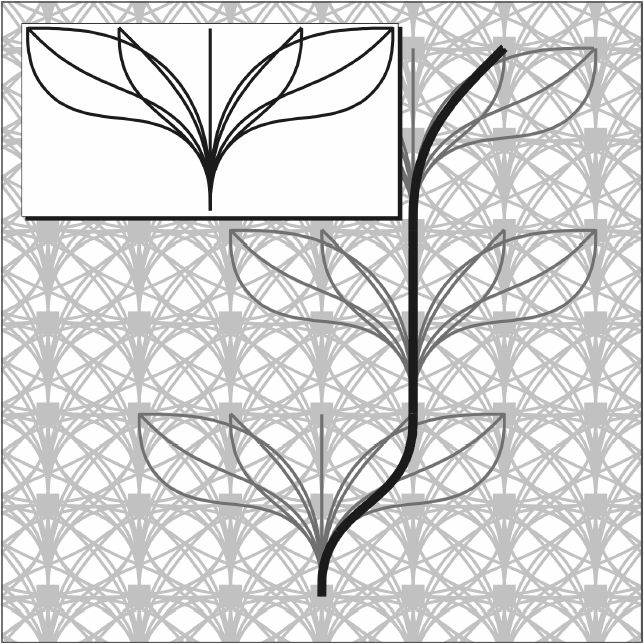 Pivtoraiko & Kelly, 2005
Examples of BVP solvers:
 Dubins, 1957
 Reeds & Shepp, 1990
 Lamiraux & Laumond, 2001
 Kelly & Nagy, 2002
 Pancanti et al., 2004
 Kelly & Howard, 2005
21
[Speaker Notes: *Definition of world-fixed search space*

Alternatively, we can permanently fix the origin of the search space in the world. Decoupling the search space from the vehicle has some advantages. Vehicle position independent search space can serve as a potential field function. Also, it admits symmetric sampling of all state variables, including position. The last move comes at a cost: generating motions that satisfy position constraints is a boundary value problem. Fortunately, a number of boundary value problem solvers have been proposed over the years. Some of them work fast, some very slow, but it’s OK since they are only used off-line during search space design.

TODO:
- Make it more similar to previous slide

OLD:
A way to leverage (free-space) BVP solvers for applications in obstacles]
Robot-Fixed vs. World-Fixed
State Lattice
Barraquand 
& Latombe
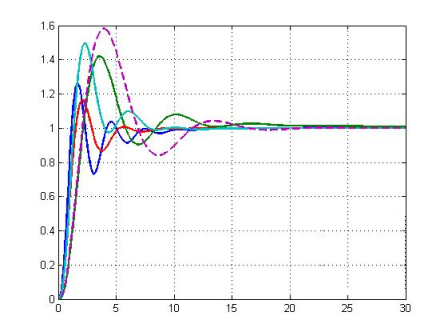 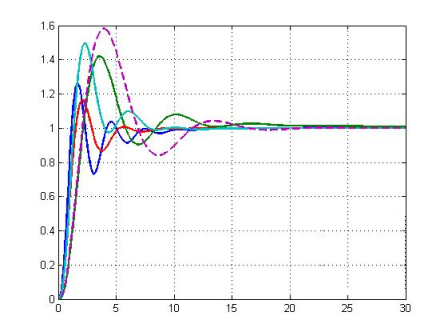 STATE
STATE
CONTROL
CONTROL
22
[Speaker Notes: Despite the BVP dependency of position symmetry, world-fixed search spaces enable a number of nice properties, particularly attractive for outdoor mobile robots. They stem from the fact that position symmetry of the search space leads to position invariance of its motions.

In planning, as much as 90% of computation is expended simulating vehicle’s motion over each motion alternative in order to predict the outcome of the motion. Complex systems must resort to sophisticated methods, such as Runge-Kutta, for accuracy. However,]
Dynamic Re-planning
State Lattice
Regularity
Position invariance
Enables D*
?
23
Dynamic Re-planning
State Lattice
Regularity
Position invariance
Enables D*
24
[Speaker Notes: D* for world-fixed also makes sense intuitively: D* computes a policy (potential field). It doesn’t make much sense unless it is exactly fixed in the world (position-wise).]
Nonholonomic D*
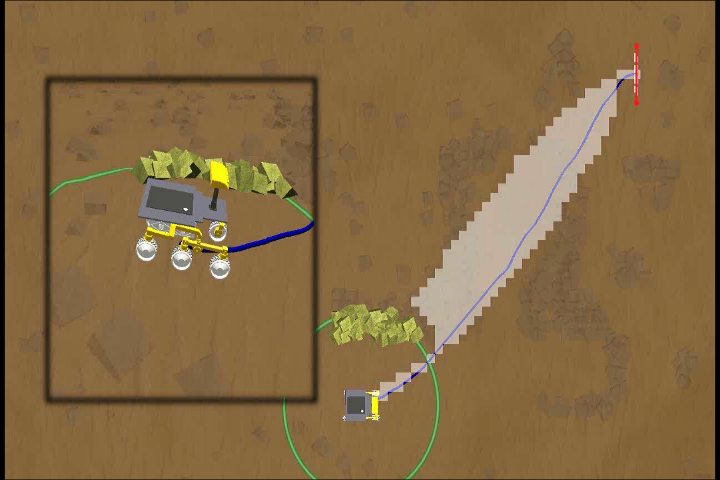 Expanded States
Motion Plan
Perception Horizon
Graphics: Thomas Howard
25
Nonholonomic D*
Pivtoraiko & Kelly, 2007
Graphics: Thomas Howard
26
[Speaker Notes: Significance here is marriage of two classic ideas that knew of each other, but never met. Classic D* for decades was used in grids that violate nonholonomic constraints. Also, for decades we had nonholonomic planners that couldn’t do plan repair. This is the pairing of the two, easily accomplished through a search space that satisfies constraints.]
Dynamic Search Space
27
8-Connected Grid Alternative
Space & time complexity
Linear with heading resolution
q
8-connected
grid
8-connected
state lattice
y
x
28
8-Connected Grid Alternative
Space & time complexity
Linear with heading resolution

Optimality
W.r.t. path length
Nearly identity
8-connected
grid
8-connected
state lattice
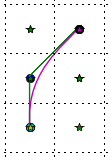 29
8-Connected Grid Alternative
Space & time complexity
Linear with heading resolution

Optimality
W.r.t. path length
Nearly identity

Completeness
Random point-obstacles
Nearly identity
8-connected
grid
8-connected
state lattice
100
Rel. Plan Failure, %
20
40
45
50
30
Obstacle Density, %
30
Outline
Introduction

Global planning
Representation limitations
Improvements
Results

Local planning
Representation limitations
Improvements
Results

Summary
31
Following Global Guidance
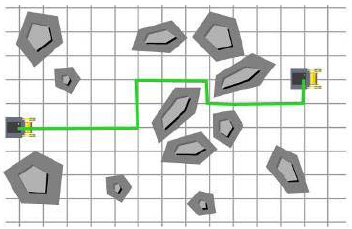 Local planning
Receding-Horizon MPC

Common in rover navigation
Sampling discrete controls
Parameterized representations

Natural environments
Pose challenges
“Beat” a set of discrete controls
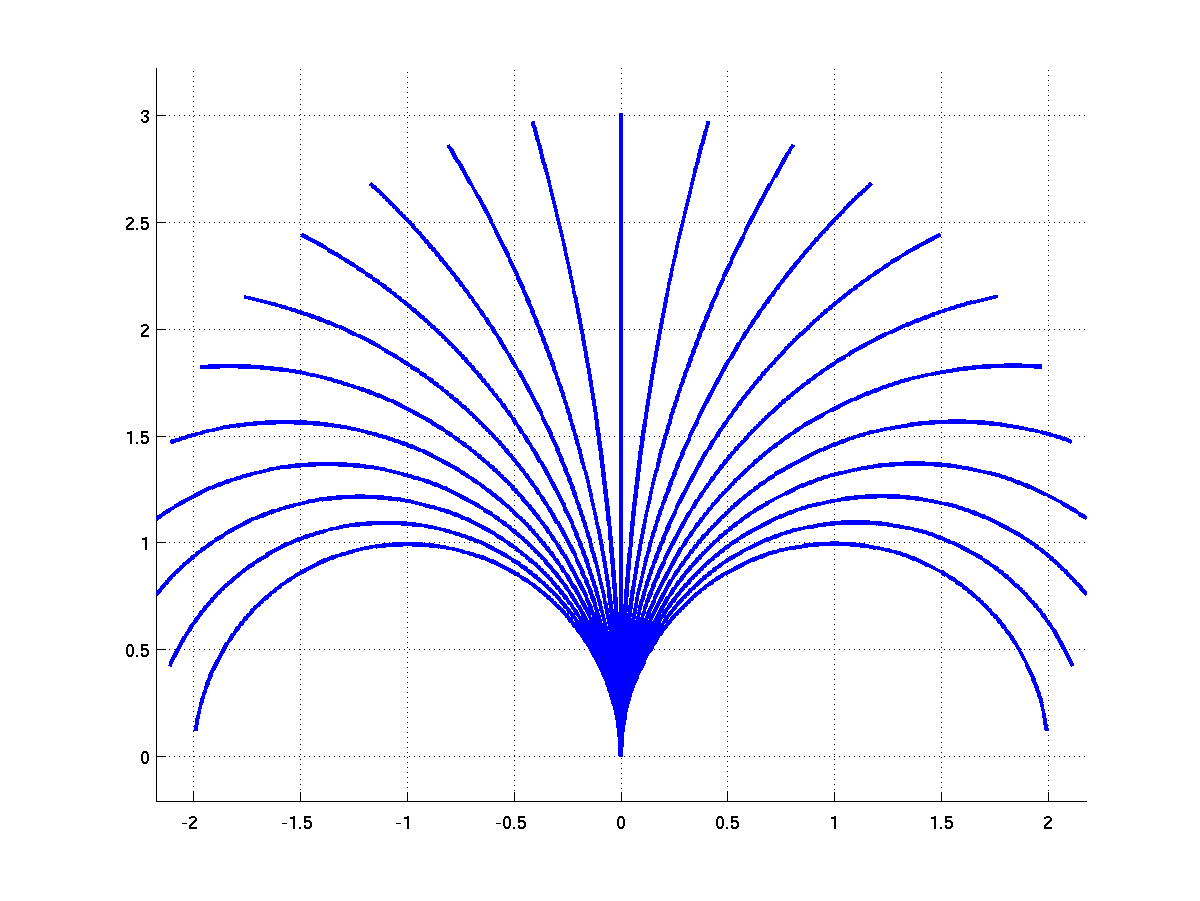 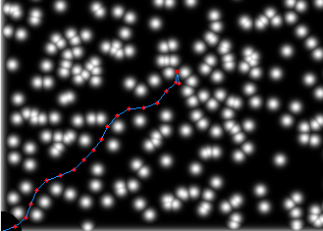 32
Following Global Guidance
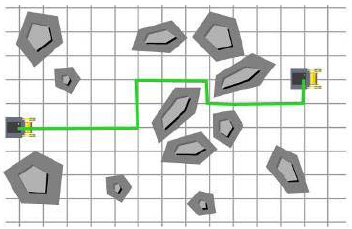 Local planning
Receding-Horizon MPC

Common in rover navigation
Sampling discrete controls
Parameterized representations

Natural environments
Pose challenges
“Beat” a set of discrete controls
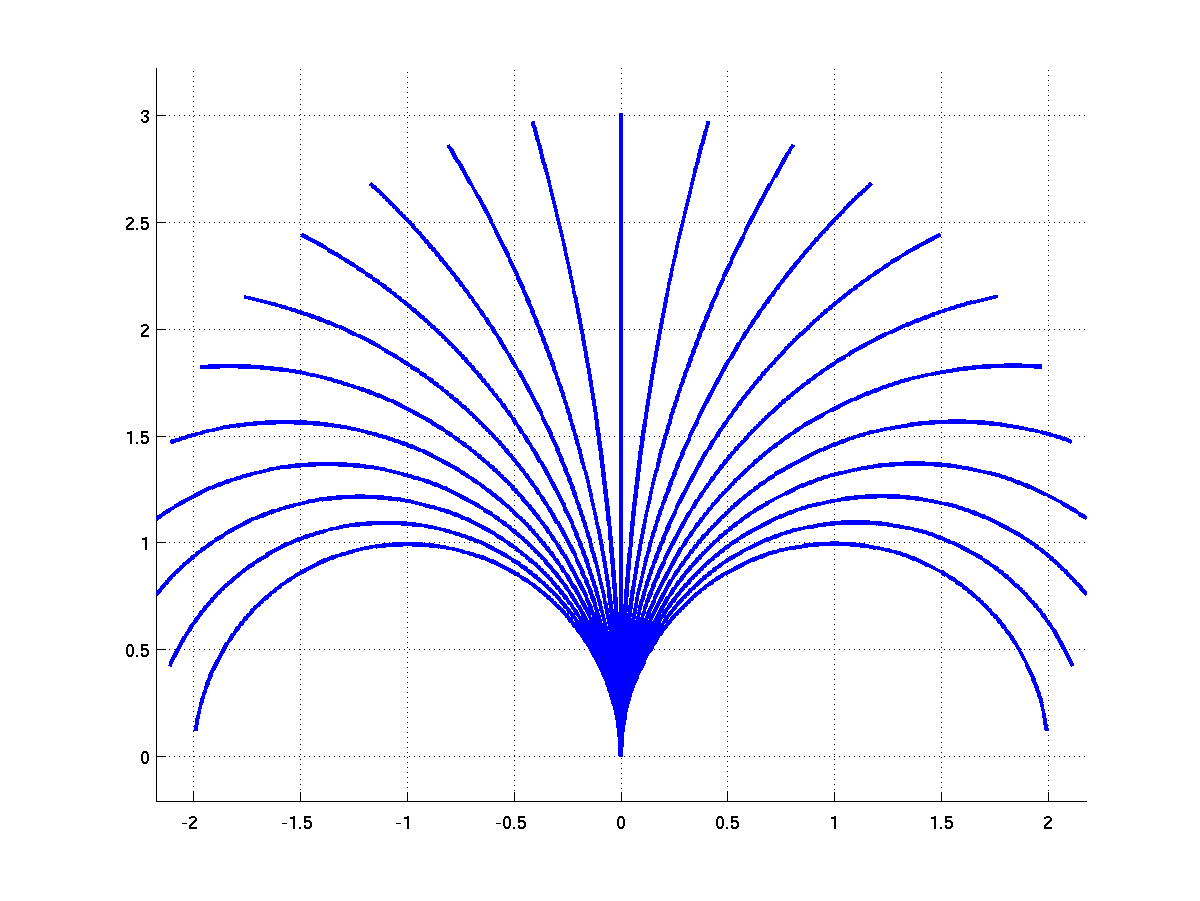 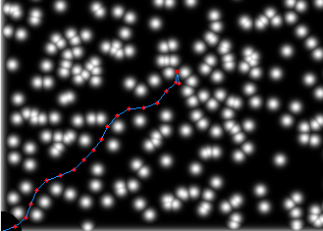 33
Parameterized Representations
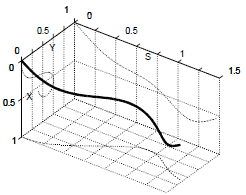 Polynomial curvature functions
(s) = 0 + 1s + 2s2 + … + nsn
In the limit, represents any motion
By Taylor remainder theorem


Constant-curvature arcs
(s) = 0
Coupled position and heading
Limited expressiveness

First-order clothoids
(s) = 0 + 1s
De-coupled position and heading
Simplest such parameterization
Kelly & Nagy, 2002
34
Arcs vs. Clothoids
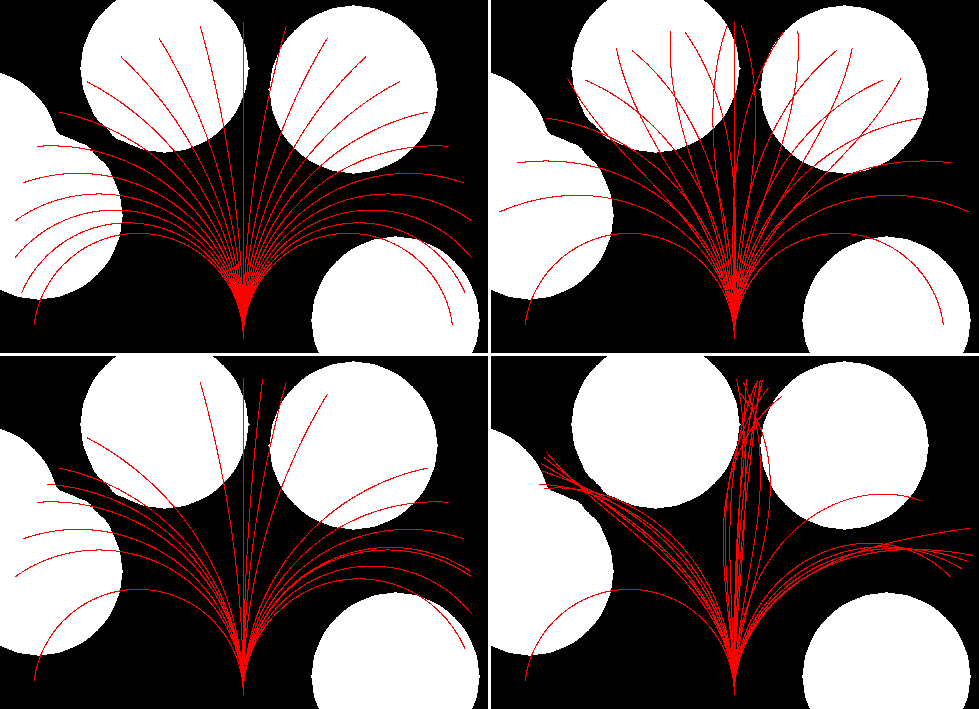 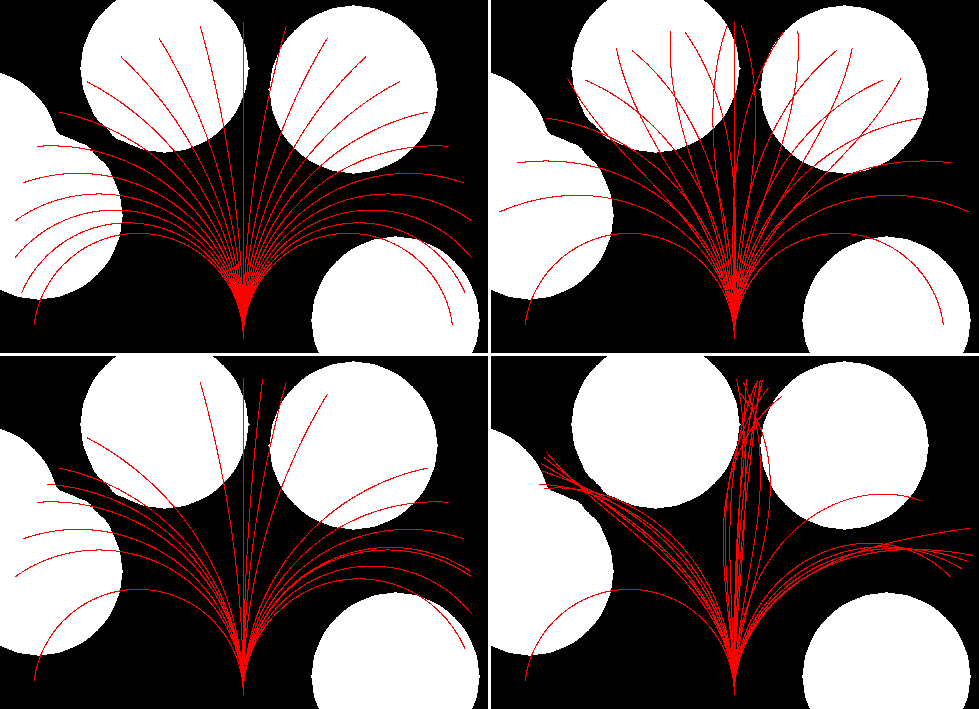 35
Following Global Guidance
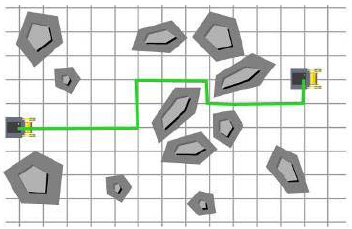 Local planning
Receding-Horizon MPC

Common in rover navigation
Sampling discrete controls
Parameterized representations

Natural environments
Pose challenges
“Beat” a set of discrete controls
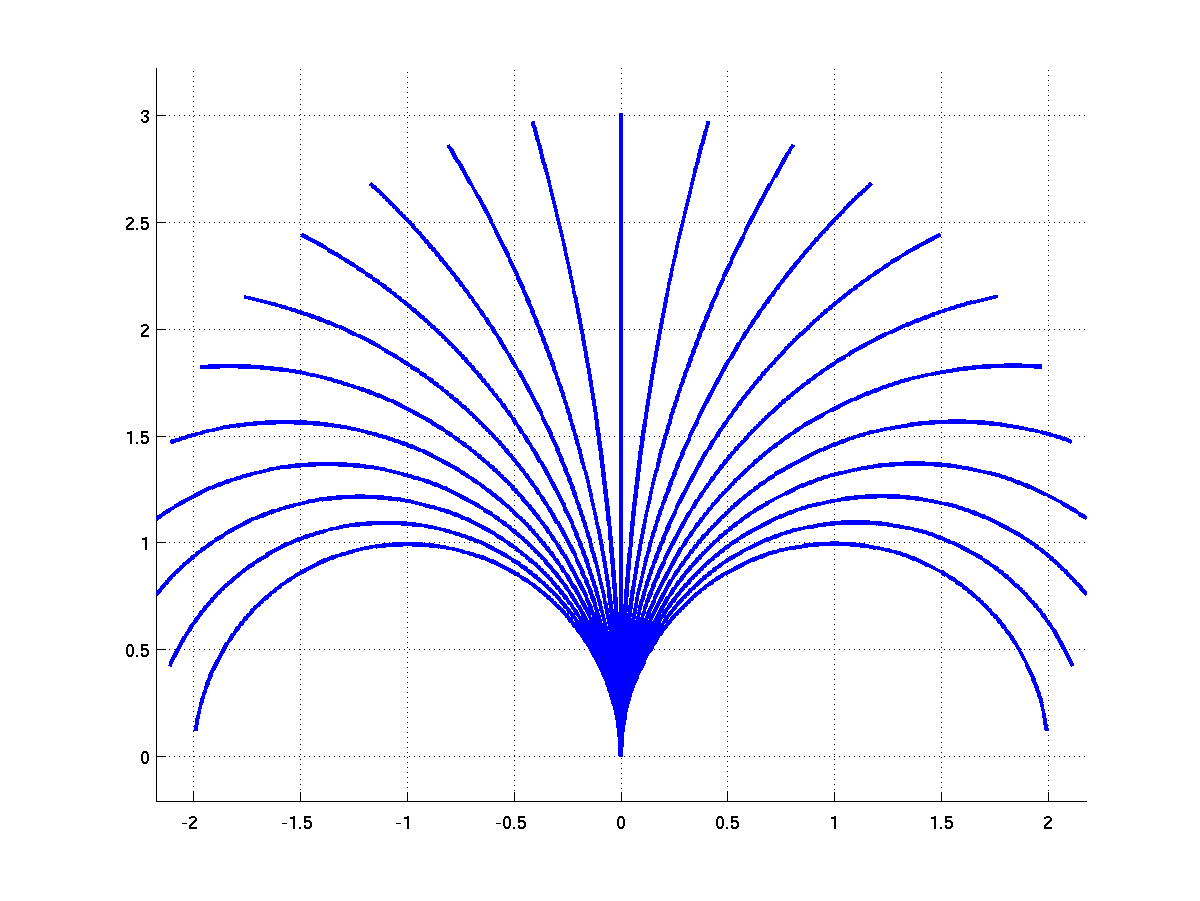 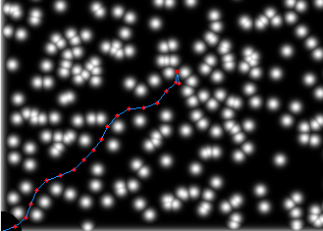 36
Path Relaxation
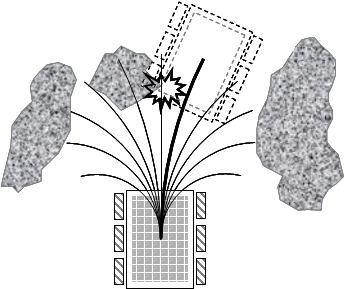 Natural optimization problem
Local nature of motion primitives
Parameterization
Available obstacle-aware objective functions
Distance transform
Obstacle modeling

Constrained, Regulated Gradient Descent
Modified gradient descent optimization
Completeness considerations
Constraints imposed
Regulated step size
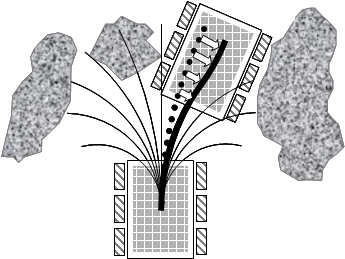 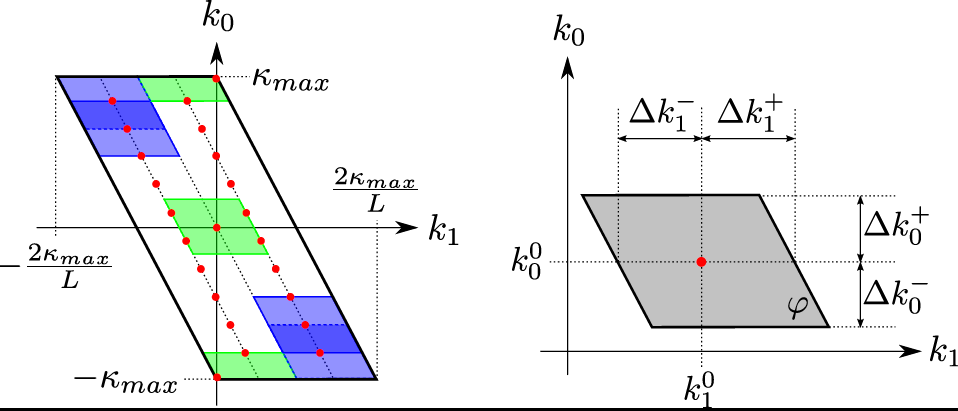 37
Fixed vs. Relaxed
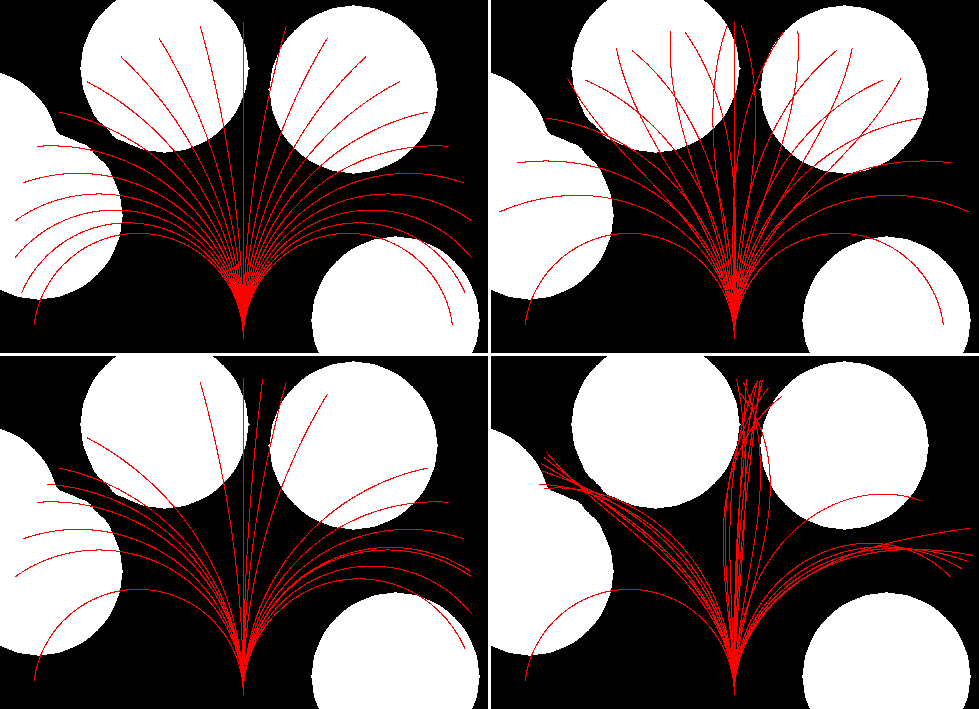 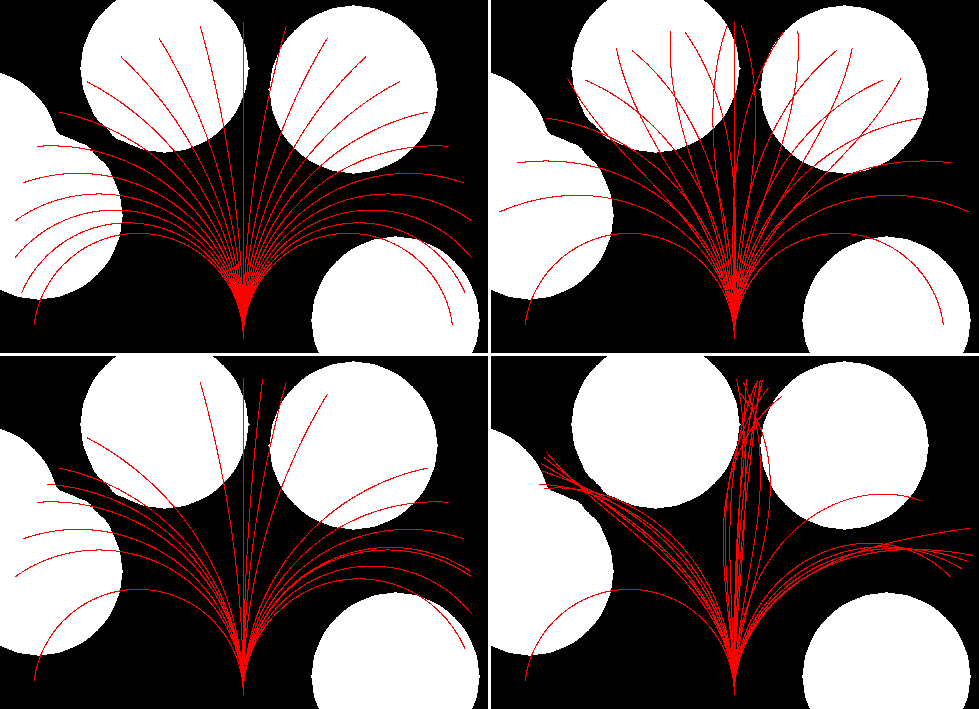 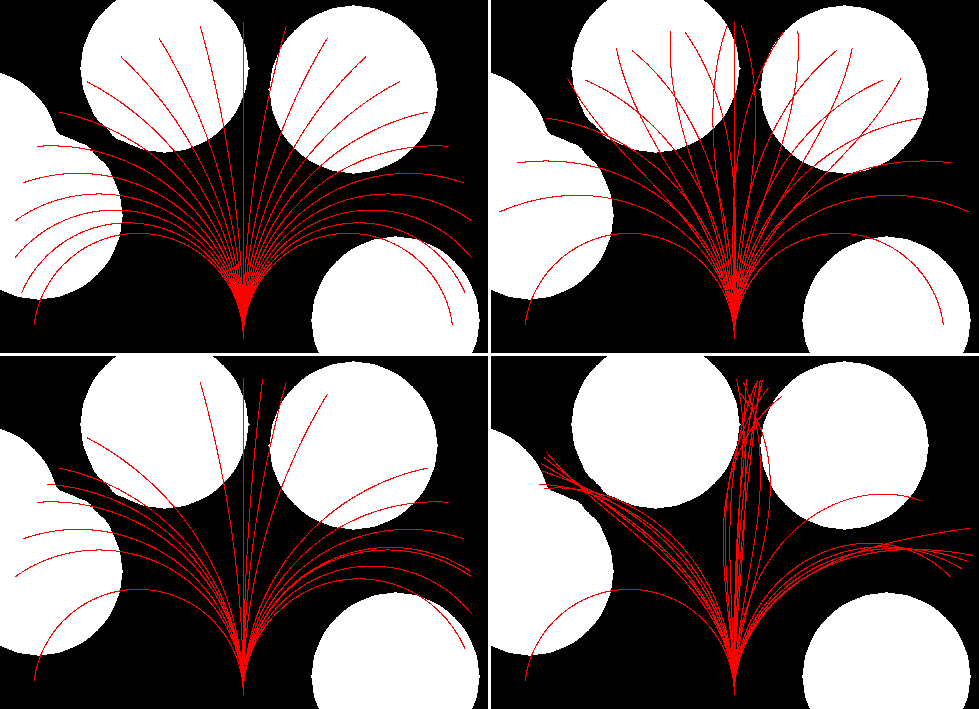 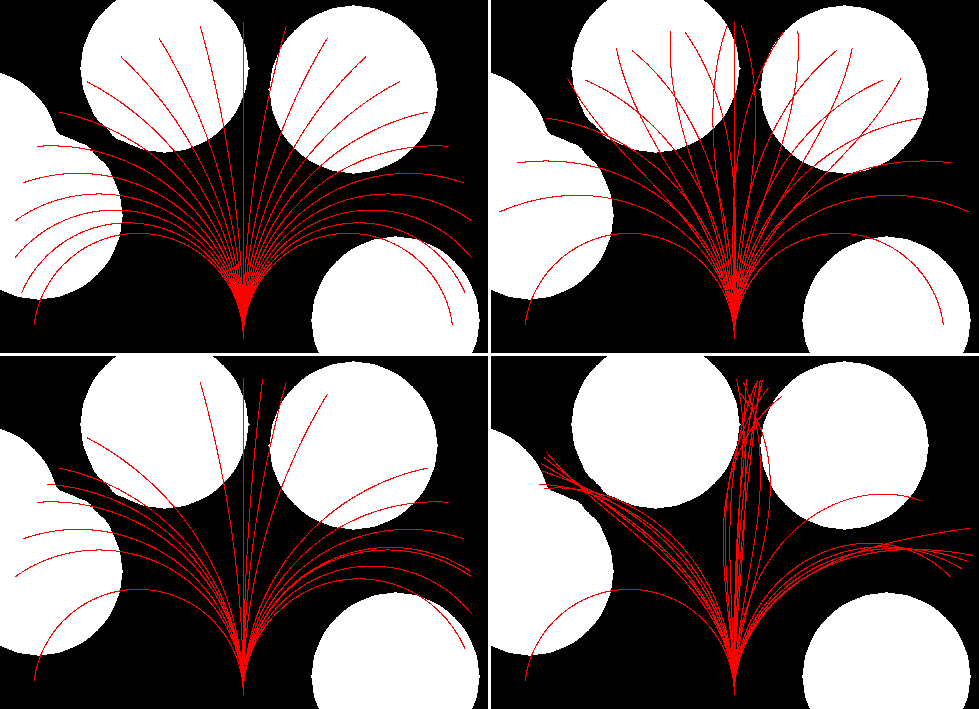 38
Experimental Results
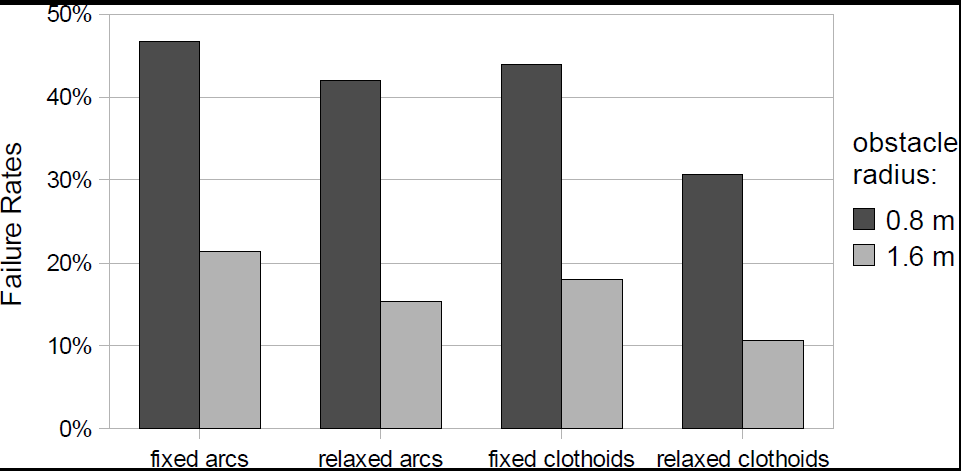 “Random Pose” Experiments
Testing Local decoupled from Global
8784 trials
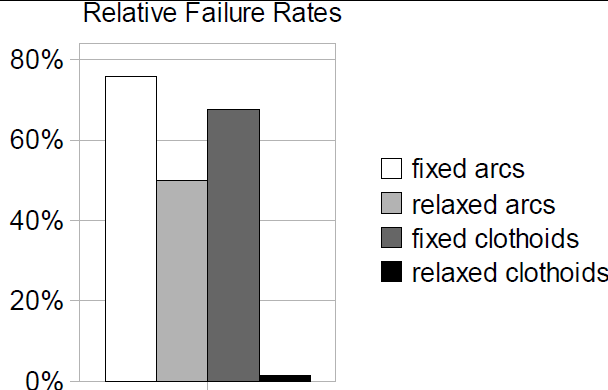 Rover Navigation Experiments
Testing Local + Global
150 trials
39
Outline
Introduction

Global planning
Representation limitations
Improvements
Results

Local planning
Representation limitations
Improvements
Results

Summary
40
Summary
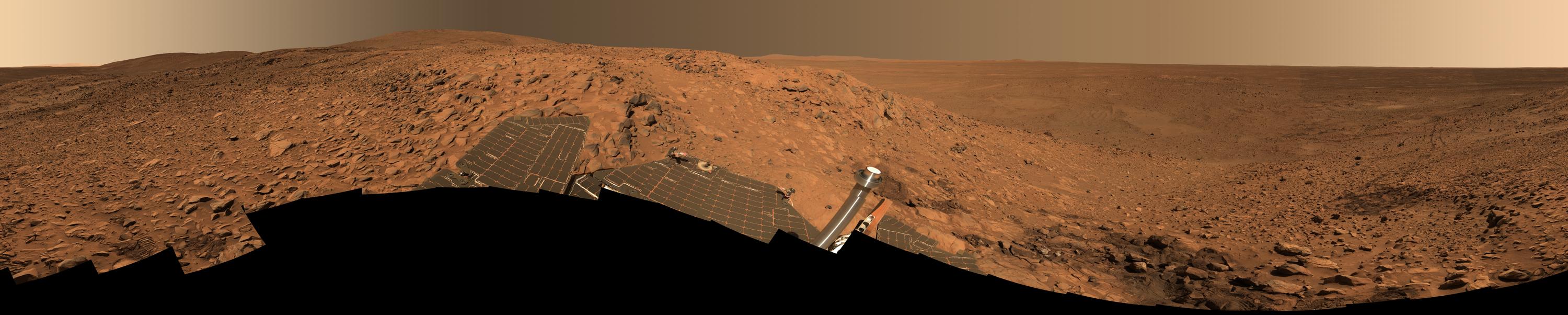 Global planning
Heading-aware planning
Deliberative, intelligent decisions
Local planning
Expressive clothoids
Decoupling heading & position
No cost!
Relaxation
Continuum: arbitrary obstacles
Acknowledgement
Jet Propulsion Lab MTP and SURP
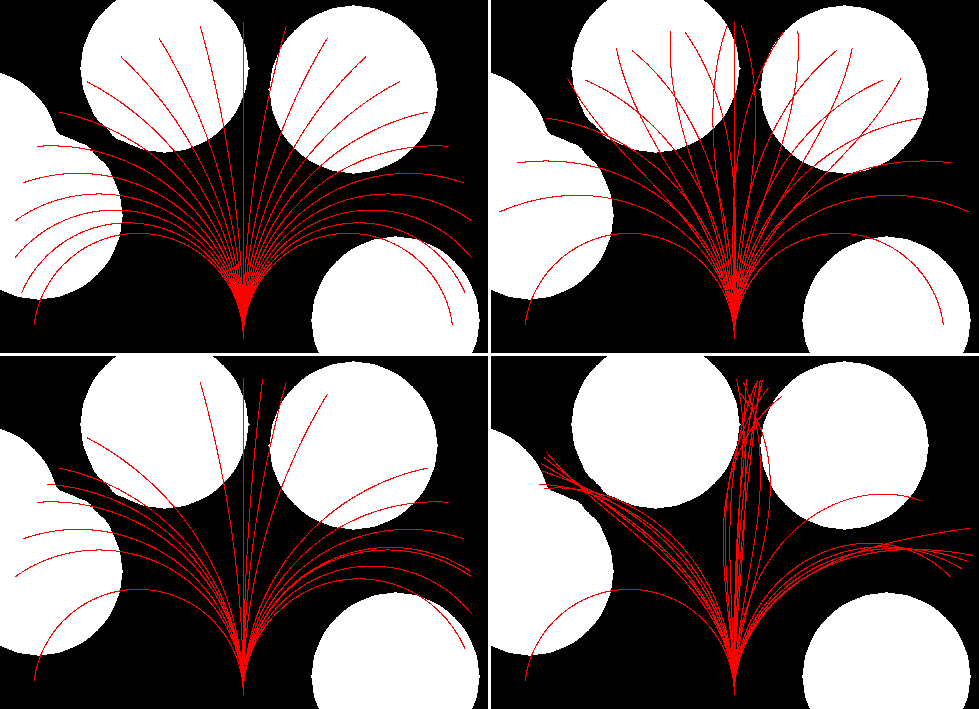 41
[Speaker Notes: Esp. tough in extreme environments.
Auto nav failures due to conservative]
State Lattices for Planning with Dynamics
Backup
Pivtoraiko, Howard, Nesnas & Kelly
43
State Lattice Benefits
State Lattice
Regularity
Position invariance
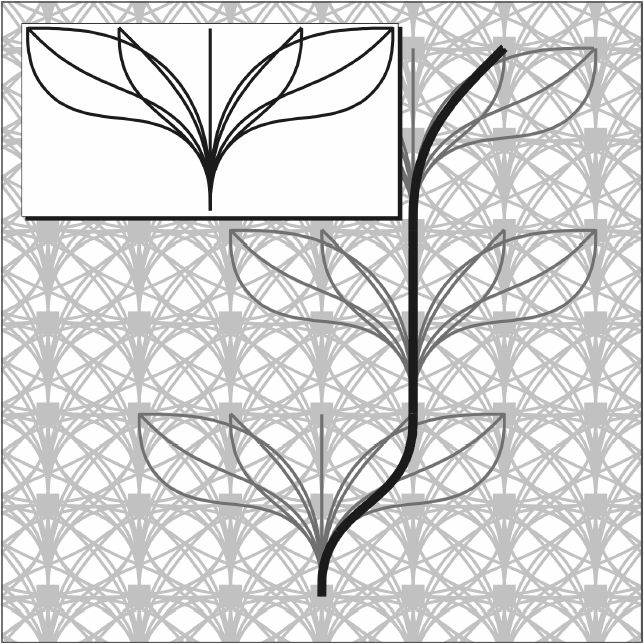 Pivtoraiko & Kelly, 2005
44
[Speaker Notes: Despite the BVP dependency of position symmetry, world-fixed search spaces enable a number of nice properties, particularly attractive for outdoor mobile robots. They stem from the fact that position symmetry of the search space leads to position invariance of its motions.

In planning, as much as 90% of computation is expended simulating vehicle’s motion over each motion alternative in order to predict the outcome of the motion. Complex systems must resort to sophisticated methods, such as Runge-Kutta, for accuracy. However,]
Path Swaths
State Lattice
Regularity
Position invariance

Benefits
Pre-computing path swaths
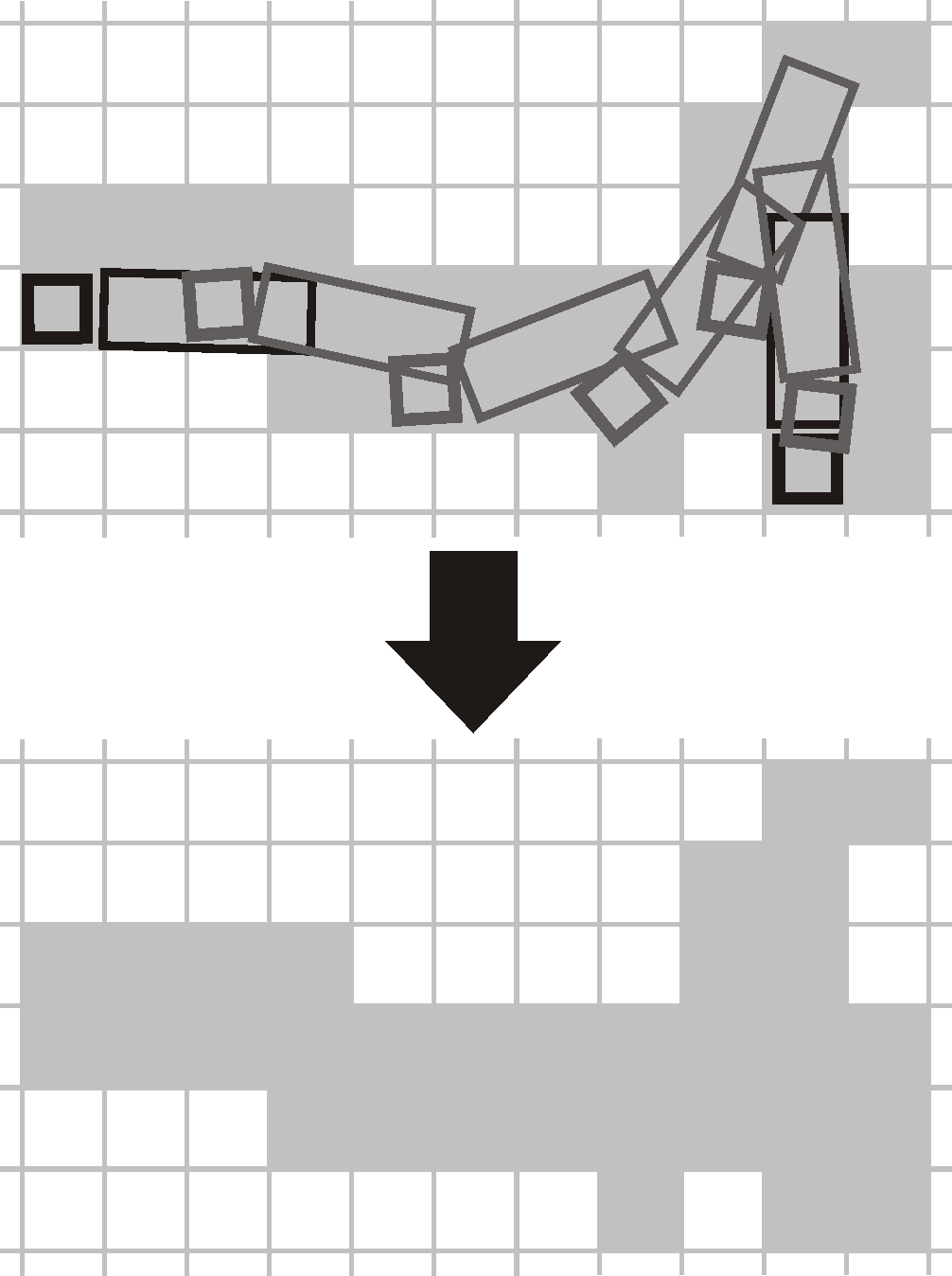 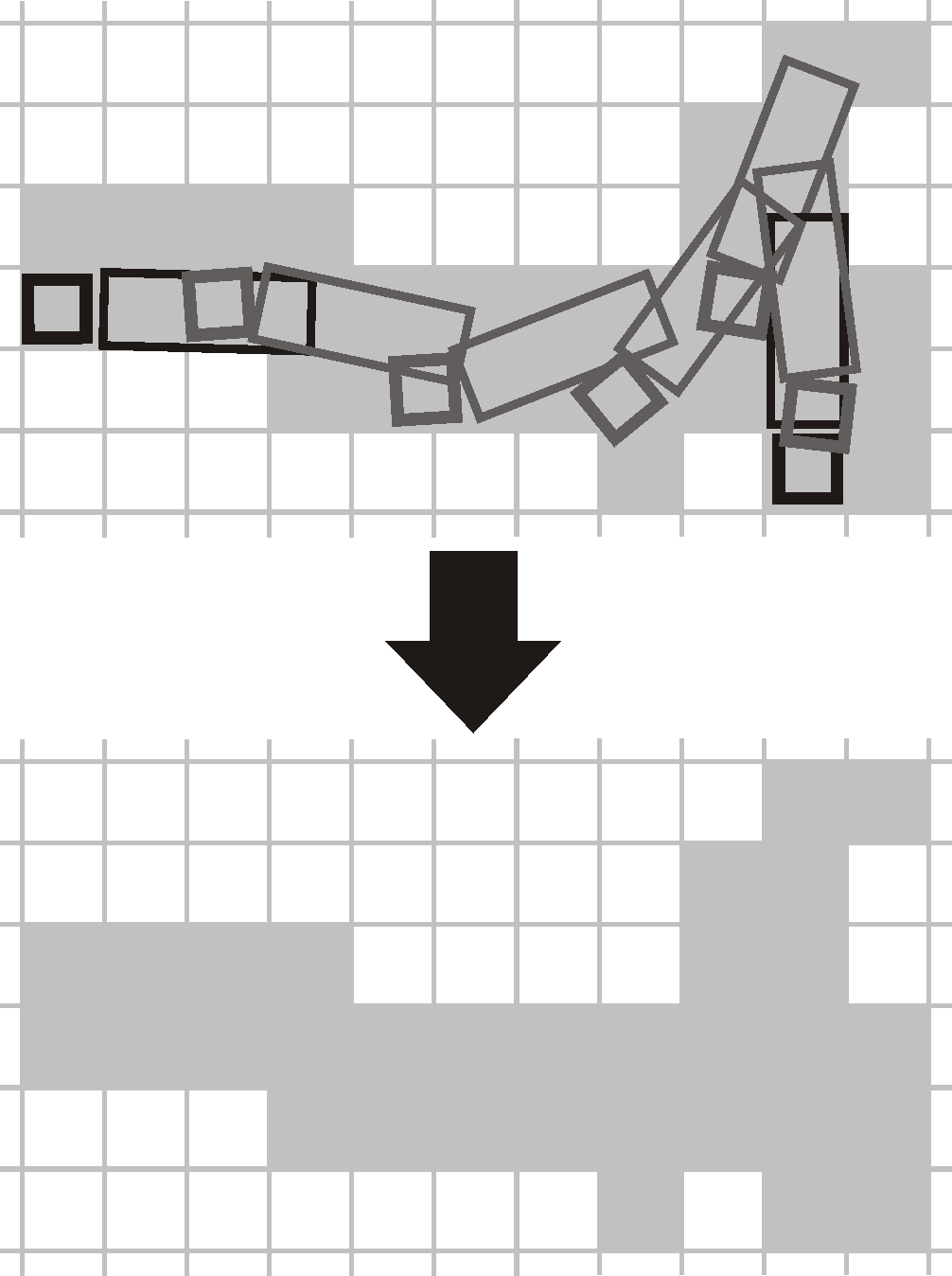 Pivtoraiko & Kelly, 2007
45
[Speaker Notes: Despite the BVP dependency of position symmetry, world-fixed search spaces enable a number of nice properties, particularly attractive for outdoor mobile robots. They stem from the fact that position symmetry of the search space leads to position invariance of its motions.

In planning, as much as 90% of computation is expended simulating vehicle’s motion over each motion alternative in order to predict the outcome of the motion. Complex systems must resort to sophisticated methods, such as Runge-Kutta, for accuracy. However,]
World Fixed State Lattice
State Lattice
Regularity
Position invariance

Benefits
Pre-computing path swaths
Pre-computing heuristics
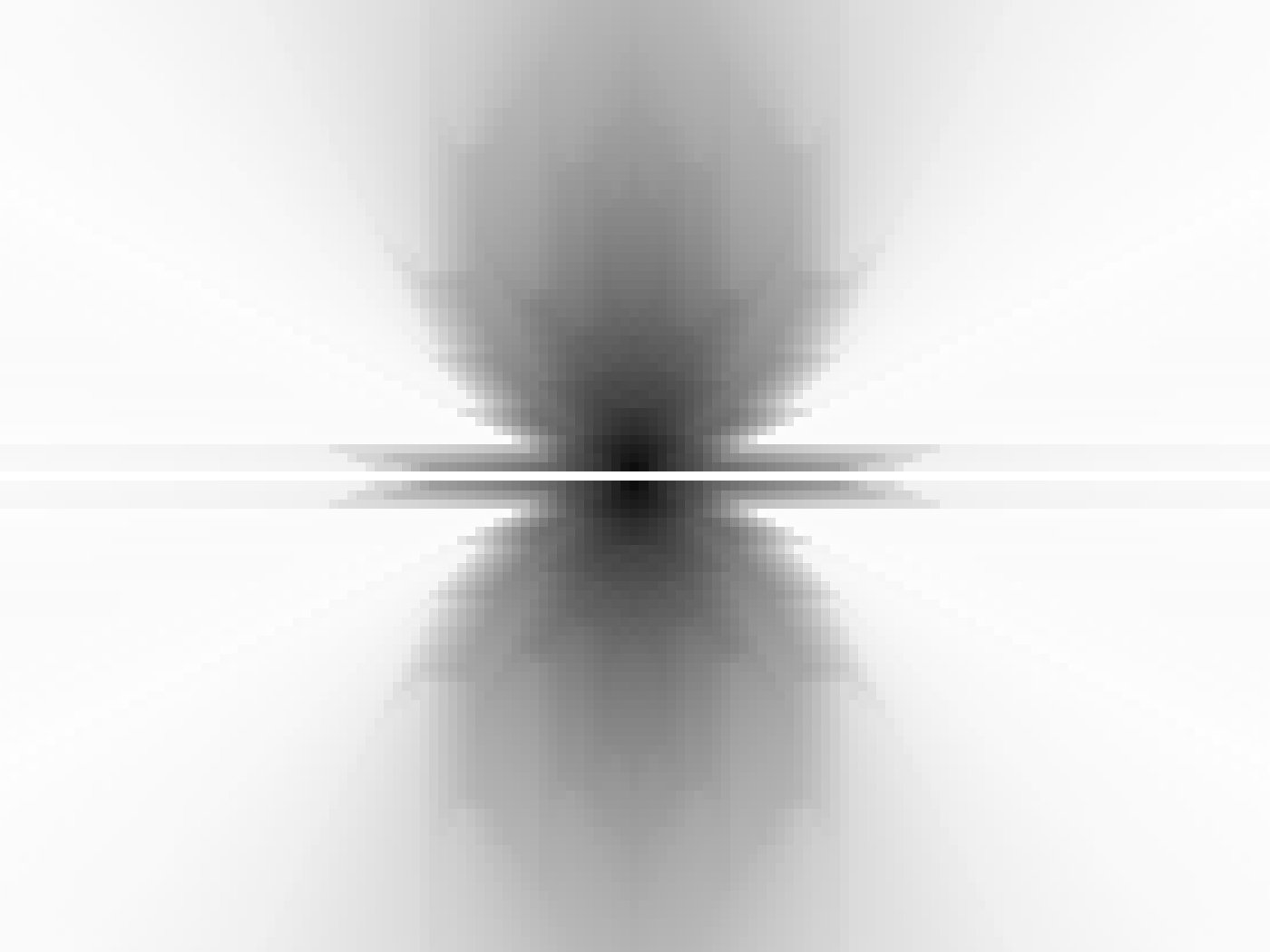 HLUT
Pivtoraiko & Kelly, 2005
Knepper & Kelly, 2006
46
[Speaker Notes: TODO:
- Say this in more detail]
World Fixed State Lattice
State Lattice
Regularity
Position invariance

Benefits
Pre-computing path swaths
Pre-computing heuristics
Parallelized search
GOAL
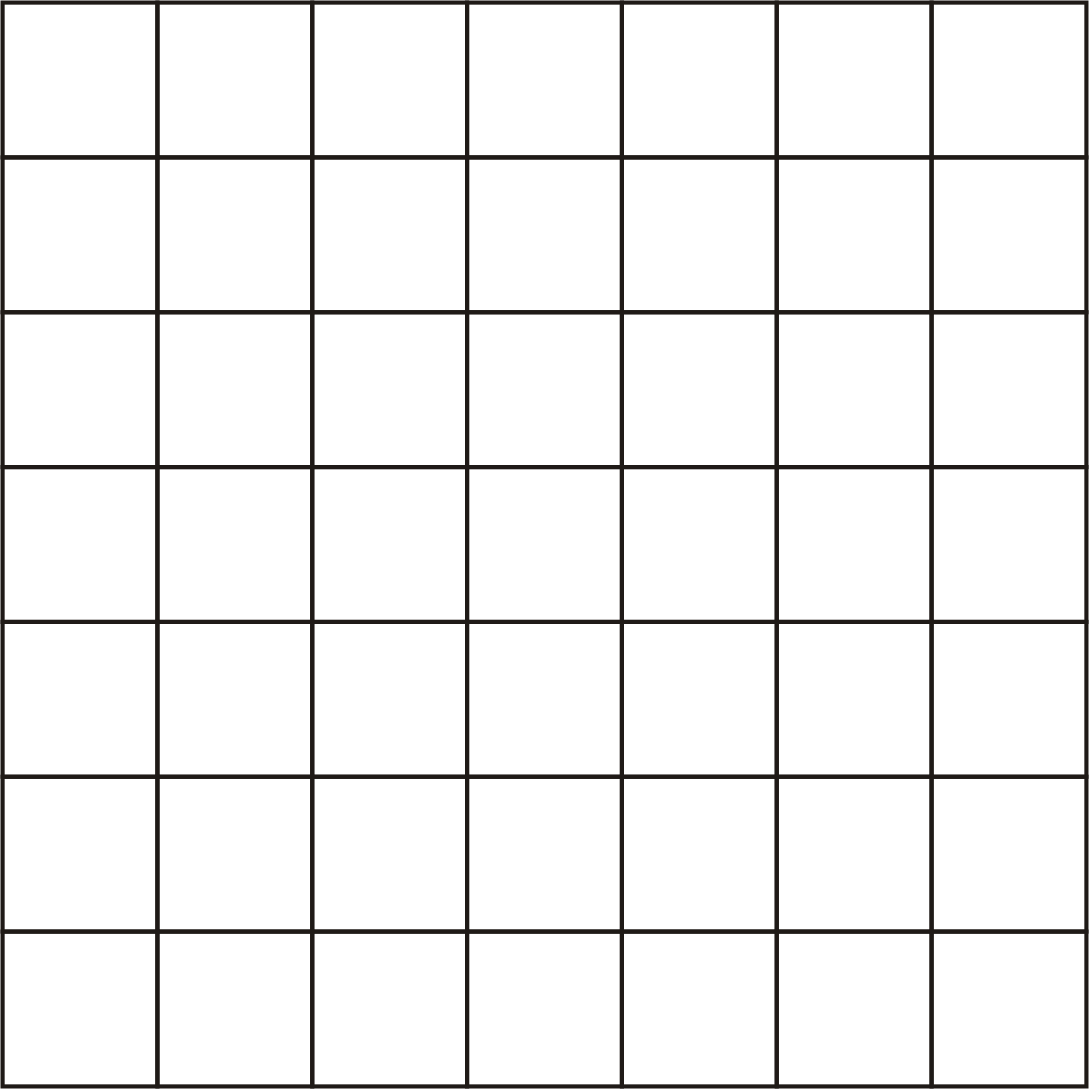 START
47
[Speaker Notes: TODO:
It would be good to have some results on this (dig up the mtp report)

Matt McNaughton has shown impressive results by planning with such search spaces using GPUs.]
World Fixed State Lattice
State Lattice
Regularity
Position invariance

Benefits
Pre-computing path swaths
Pre-computing heuristics
Parallelized search
Dynamic replanning
Dynamic search space
G4
G5
G3
G1
G0
Search graph  G0  G1  …  Gn
Pivtoraiko & Kelly, 2008
48
Dynamic Search Space
Pivtoraiko & Kelly, 2008
Graphics: Thomas Howard
49
[Speaker Notes: Significance: multi-resolution quality to previous movie. Scalable ND*. Tremendous runtime improvement for similar quality of motions. Not a global/local: single planner with different fidelities.

Also a dynamic search space, to complement dynamic replanning.

Low-fidelity is grid here for visualization, but for a car would be replaced with a feasible search space, sampled at low fidelity for efficiency on global scale.]